Split Personalities
The Phycology of Social Engineering
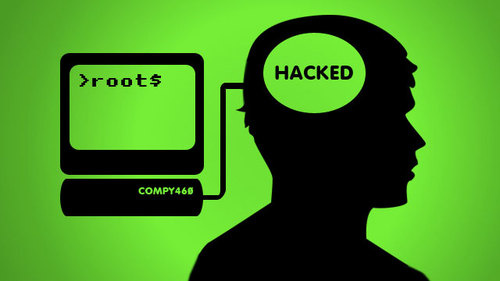 Dave Chronister
Managing Technical Partner
Parameter Security
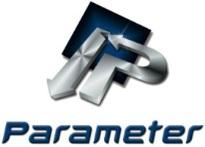 About Me

Security Practitioner
Ethical Hacker
Forensic Investigator
(MO PI Lic#2012039253)
Instructor
PCI-QSA, PCI-ASV
Co-Founder Parameter Security
We Find, Not Fix Issues
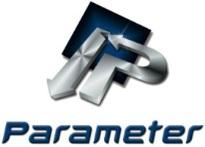 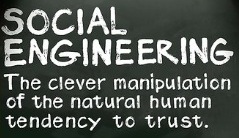 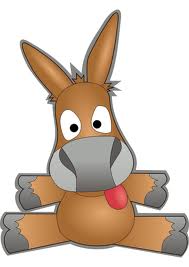 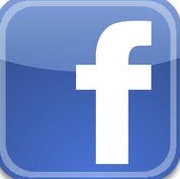 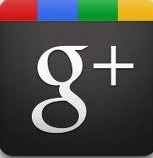 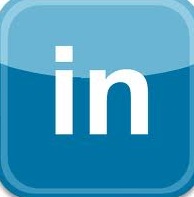 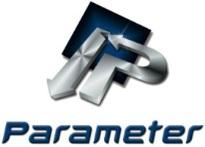 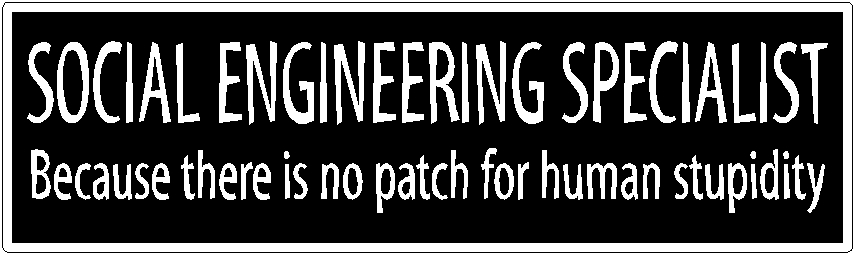 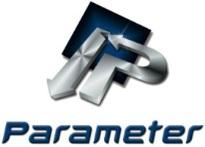 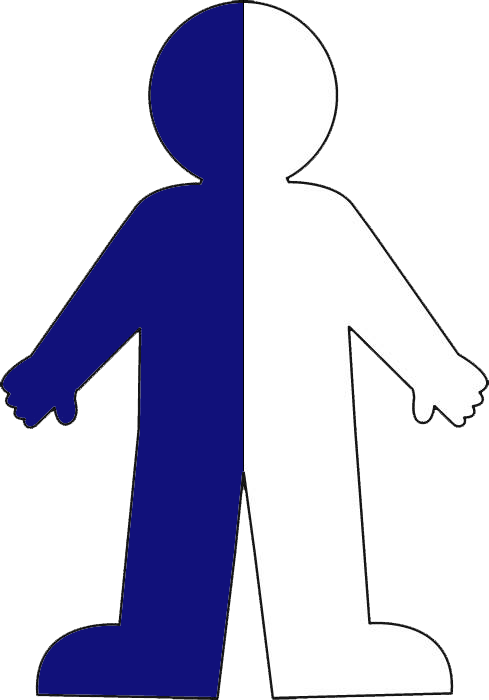 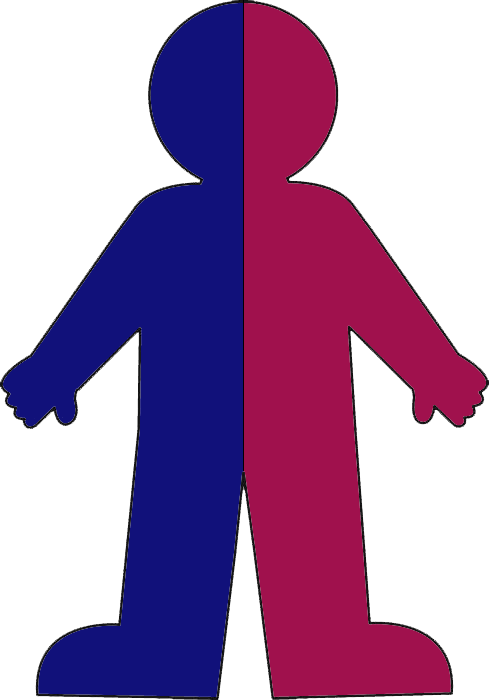 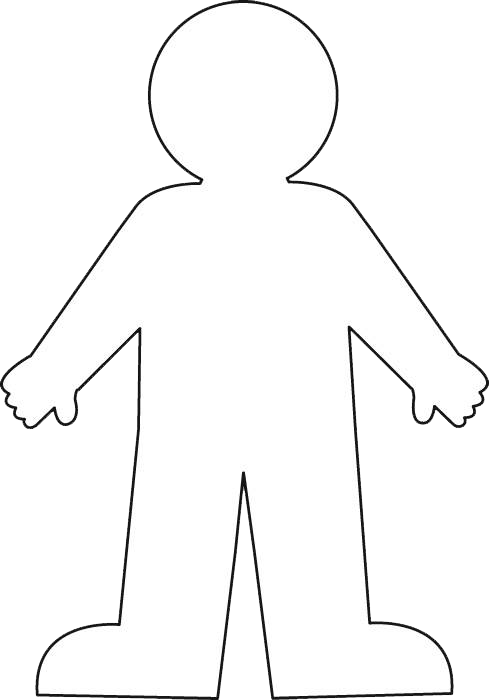 Emotion
Logic
Bill
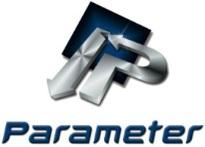 “Cogito ergo sum”
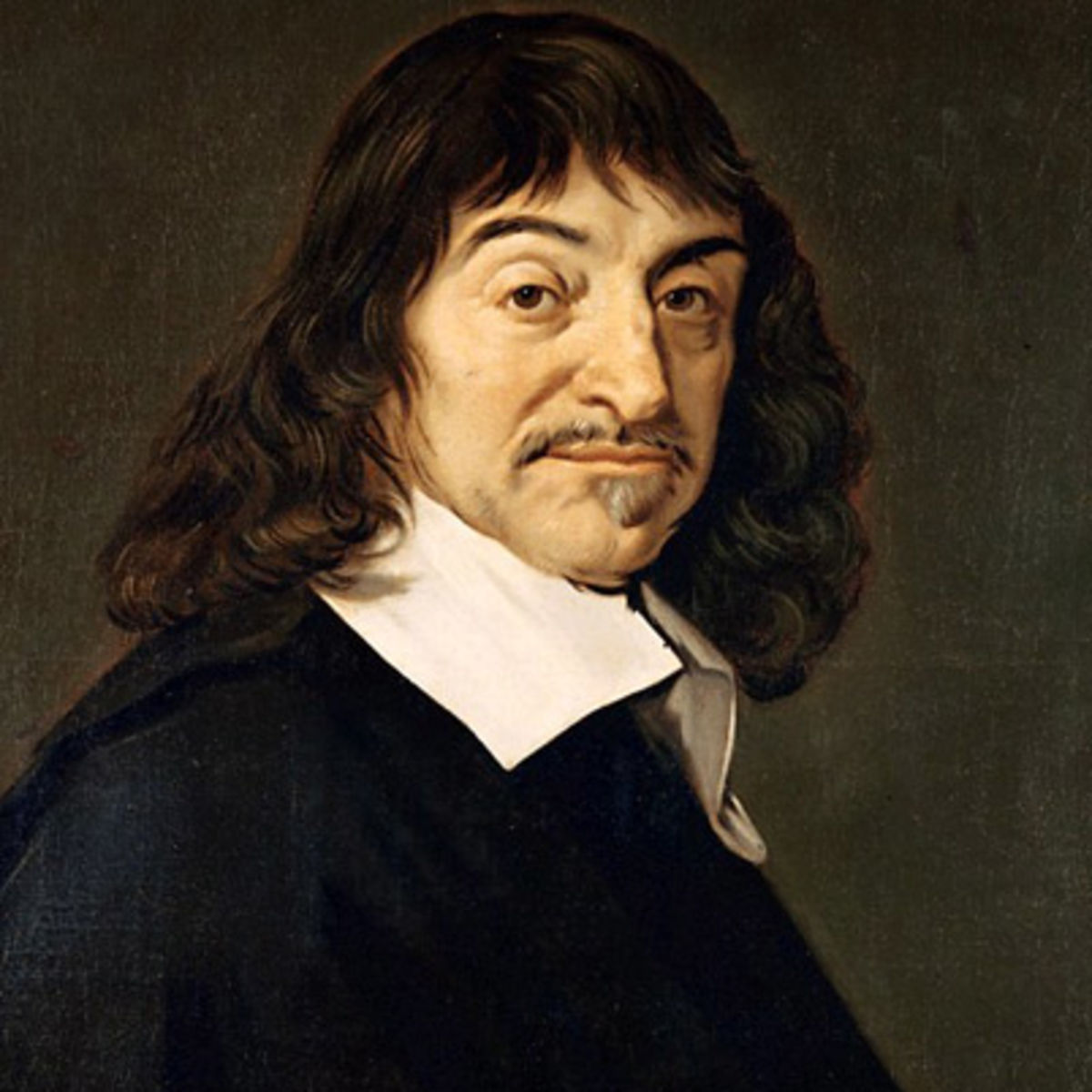 “I think therefore I am.”
-René Descartes
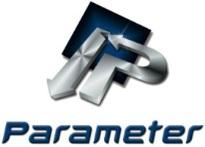 Hence, in order to have anything like a complete theory of human rationality, we have to understand what role emotion plays in it.

--A Reason in Human Affair
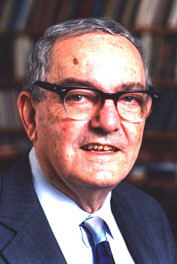 Herbert Simon
Emotional Triggers
Overwhelm
Reciprocation
Deceptive Relationships
Moral Duty
Authorities
No matter how much a person analyzes, emotion will always determine the decision
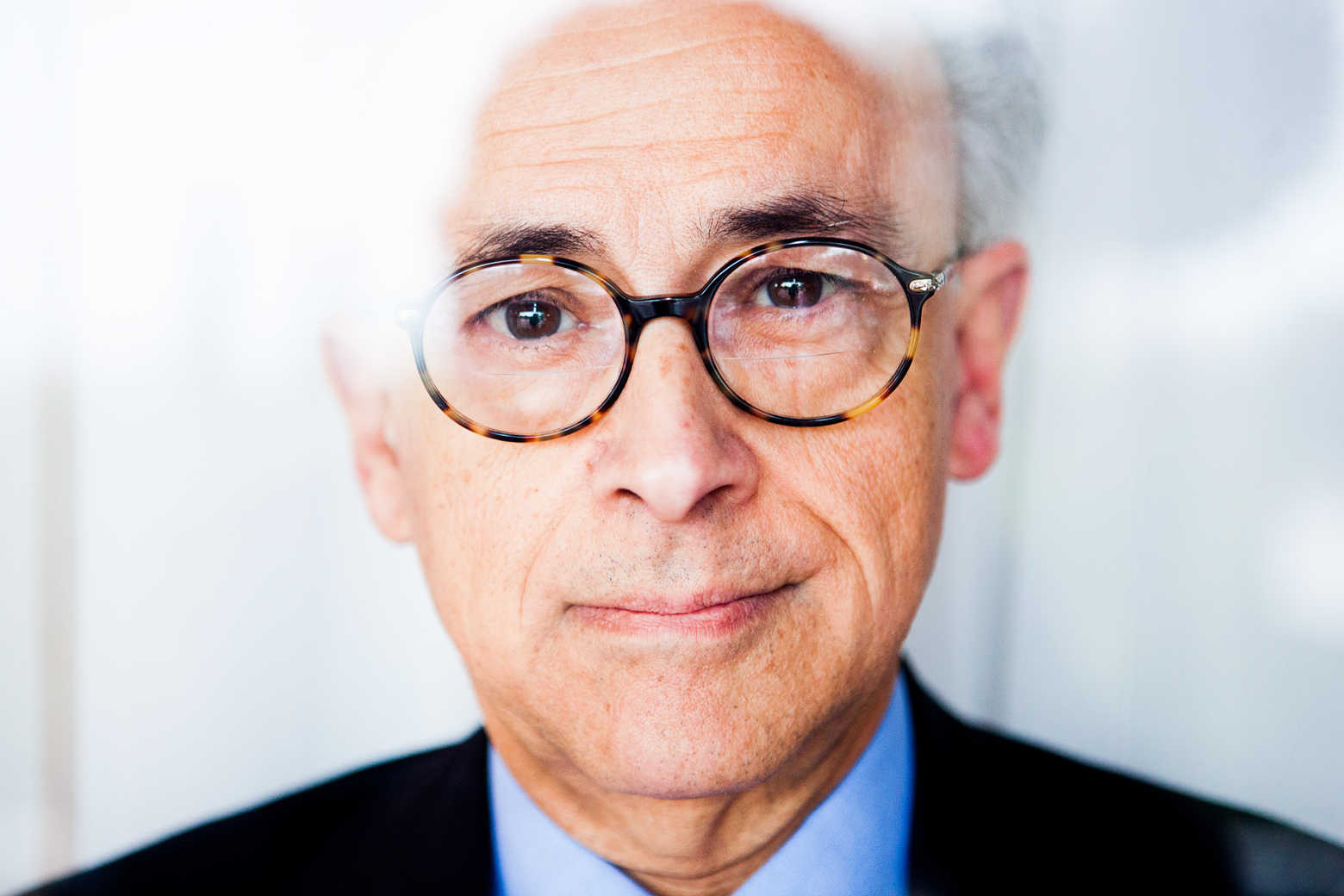 Antonio Damasio
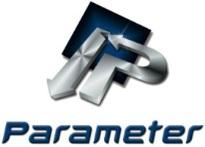 Phishing
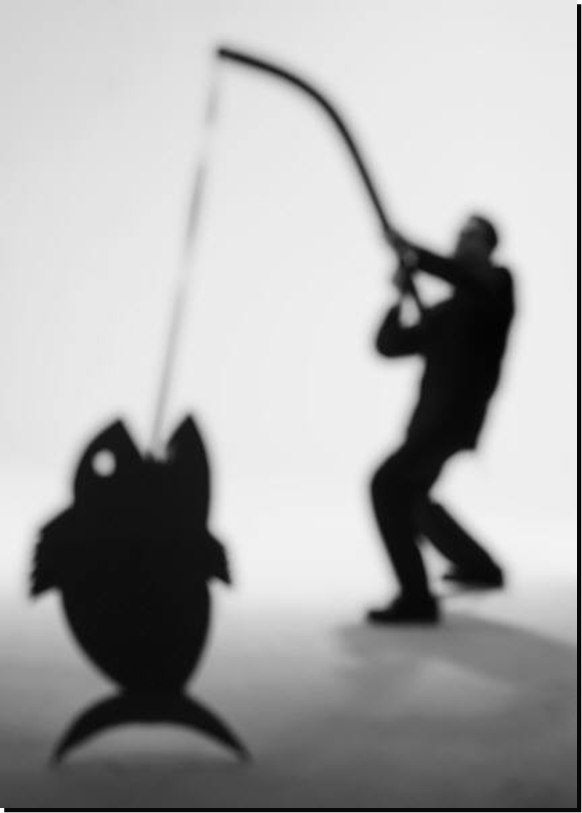 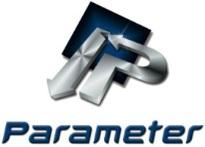 ?Spot The Fraud?
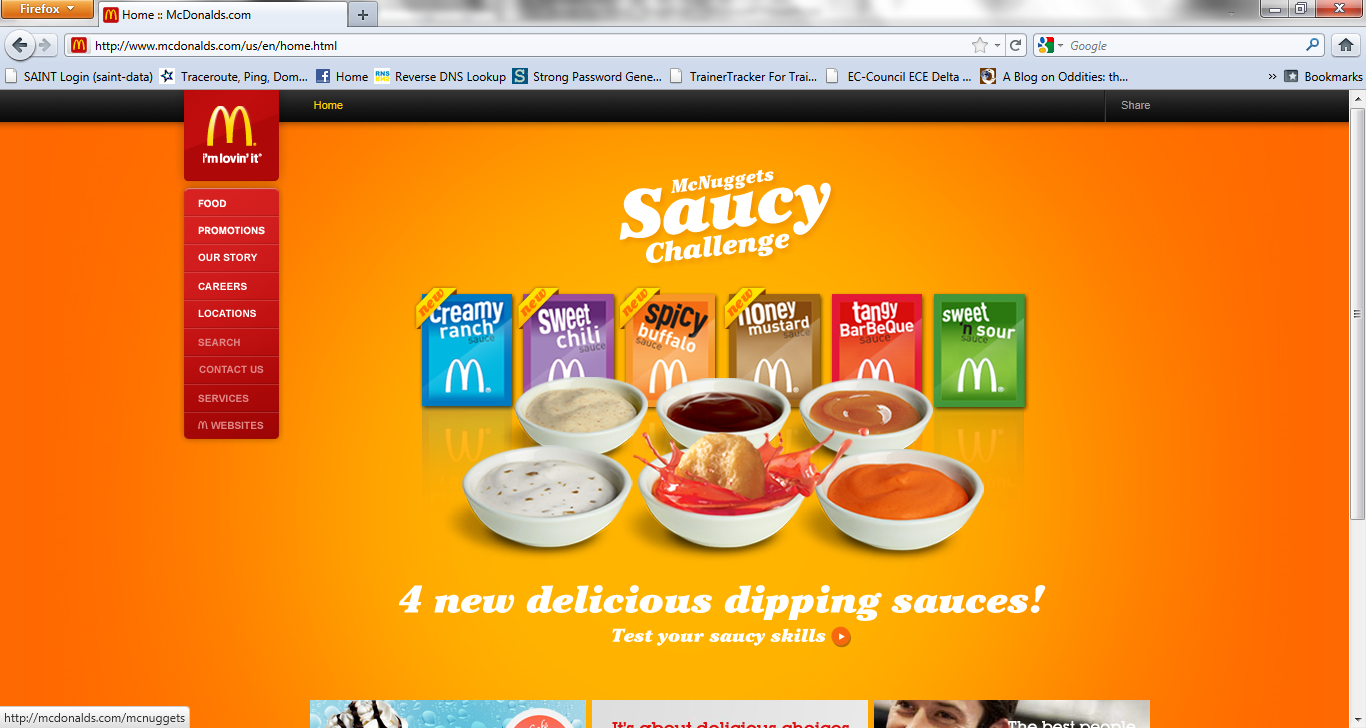 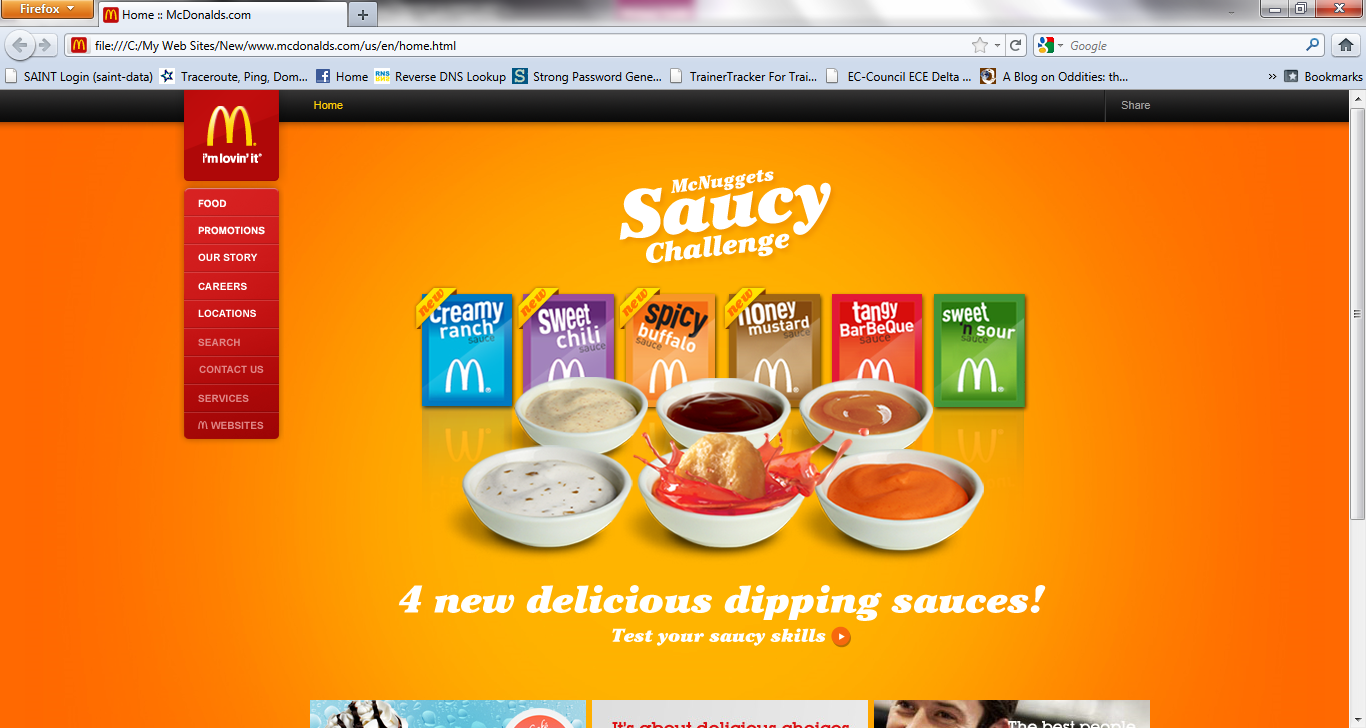 Details in the URL
http://www.mcdonalds.com.menu.nutrition.mks.info

http://www.mcdonalds.com

http://www.mcdonalds.com.contest.entryls.com
Phishing Emails
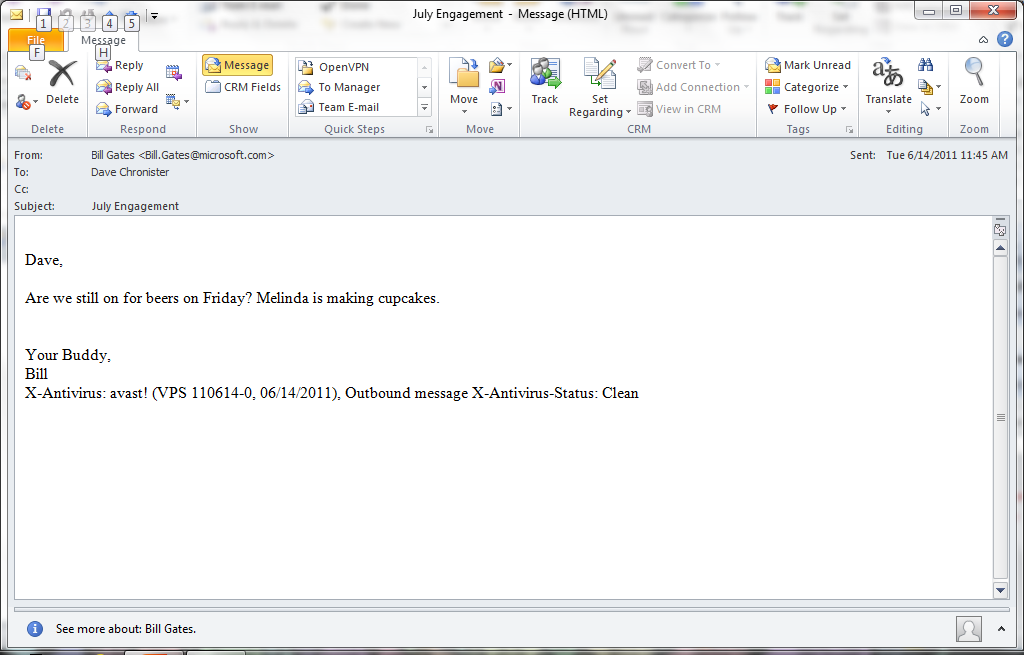 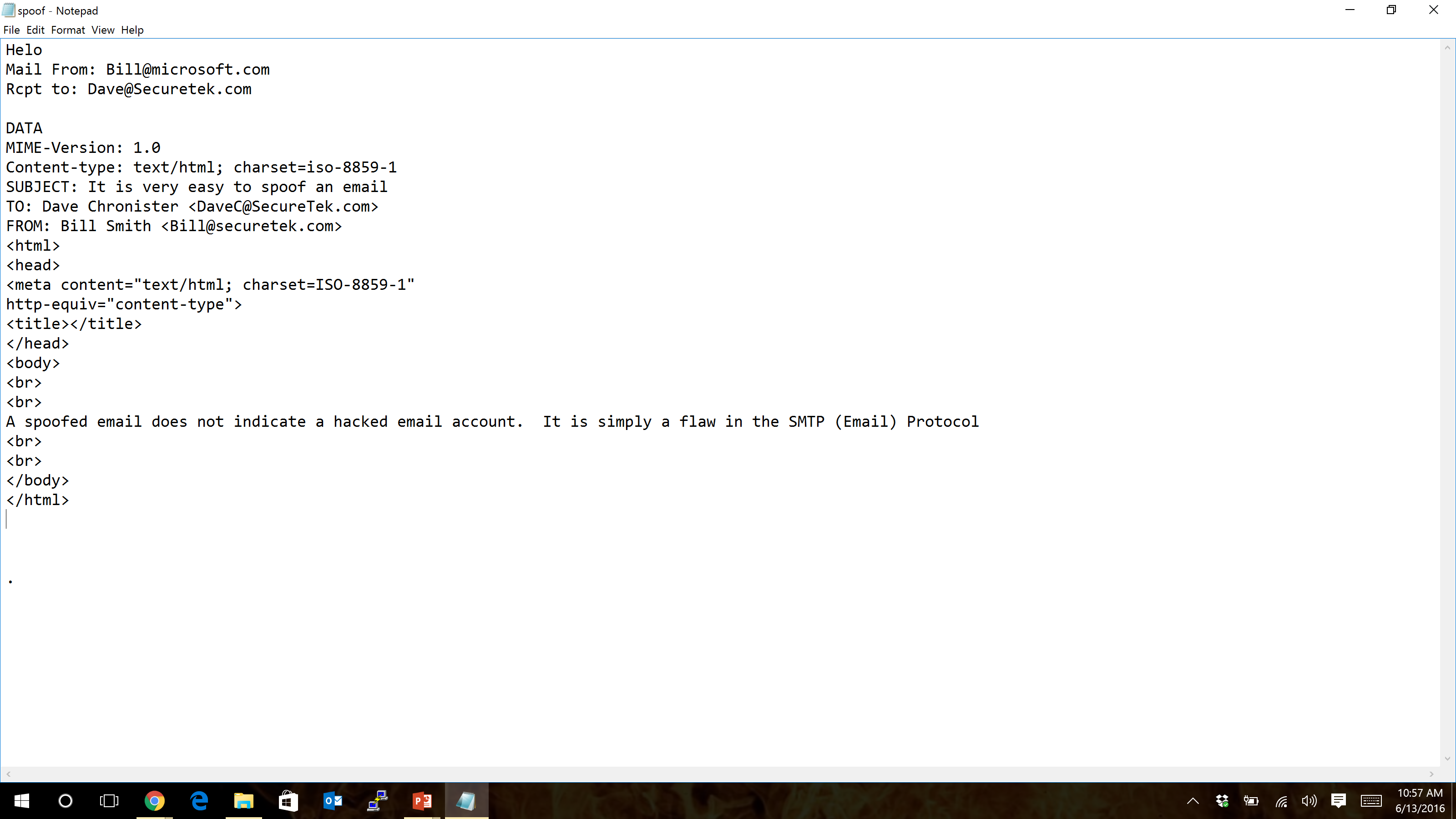 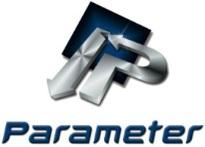 Inspiration
Conditioning Behavior
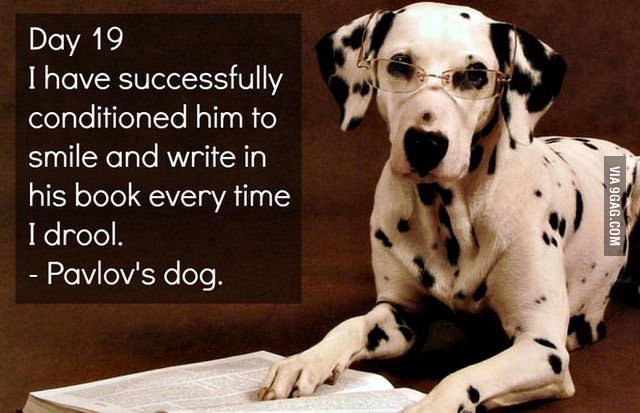 Condition Behavior through Security Awareness Programs
On-Going program
Defense must be second nature
Humans will eventually fail, because they’re human
Encourage to learn from the mistakes of others
Social Engineering does not happen because someone is stupid.  Social Engineering exploits emotions.
Everyone is vulnerable to Social Engineering
Successful Social Engineering Attacks are very subtle.
Technology will not stop Social Engineering attacks.  User security education is the best defense.
Questions?

Dave.Chronister@parametersecurity.com
@Bagomojo

www.ParameterSecurity.com
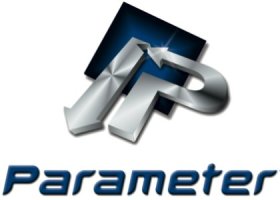 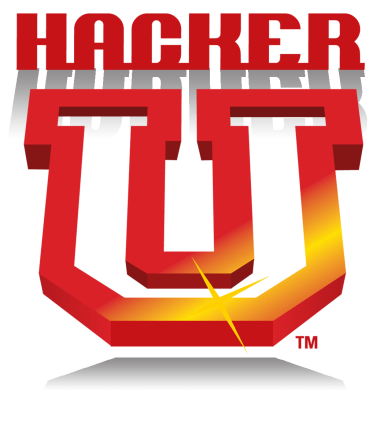